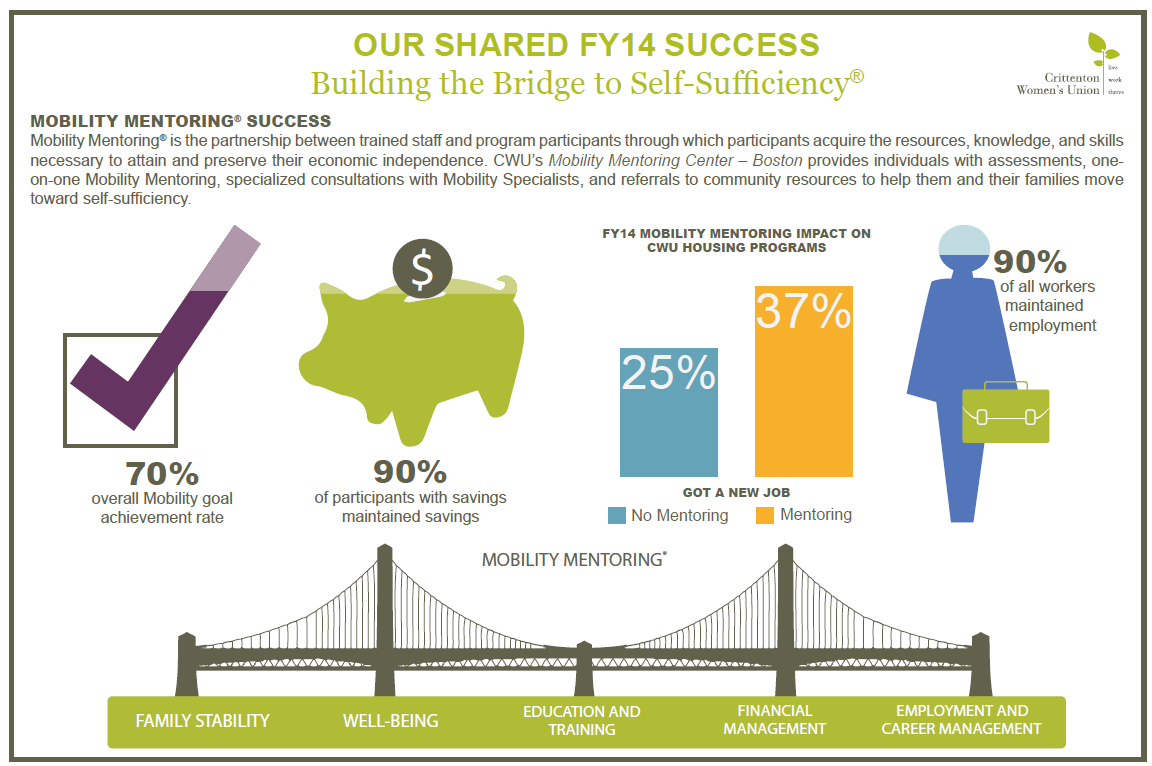 1
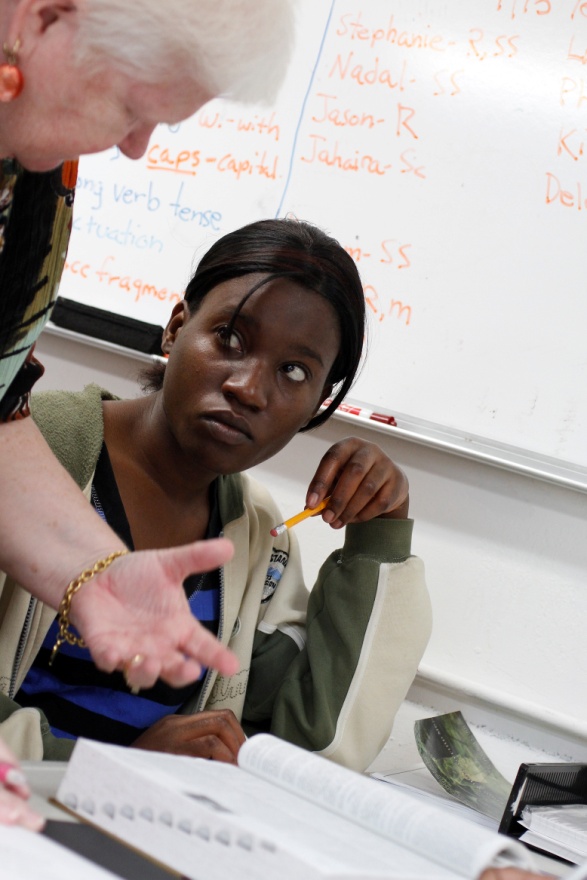 Key Elements of Mobility Mentoring™:
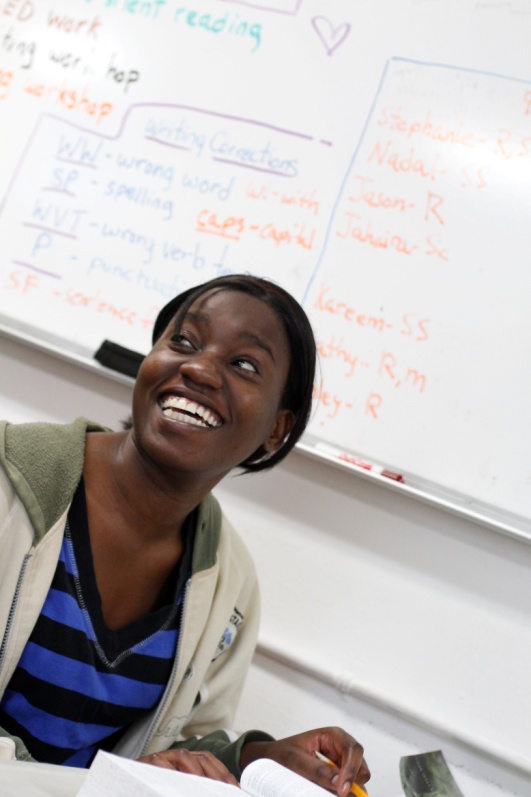 Bridge to Self-Sufficiency™ scaffolding
Clear goal-setting and outcomes measurement
Incentives
Coaching
2
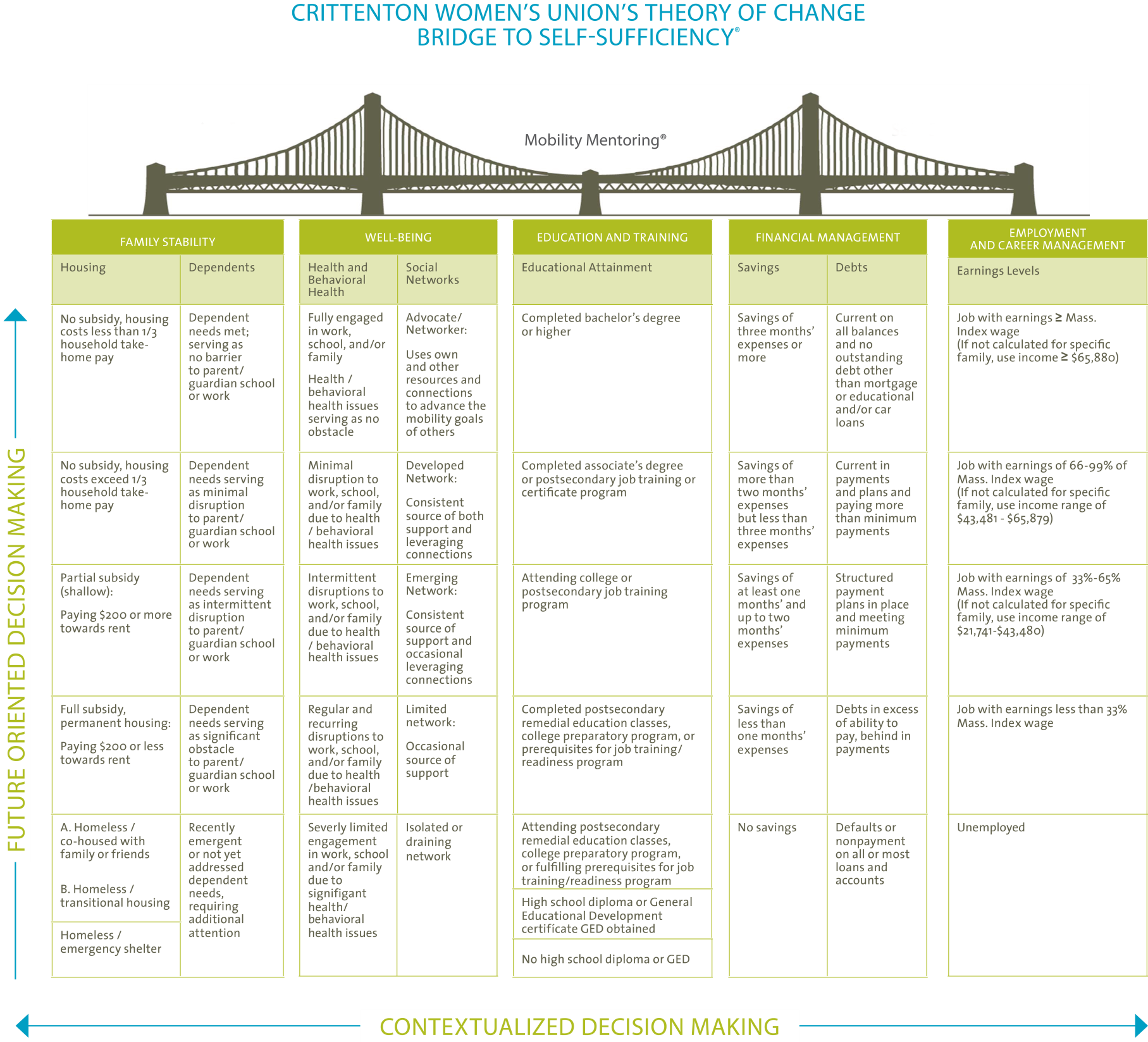